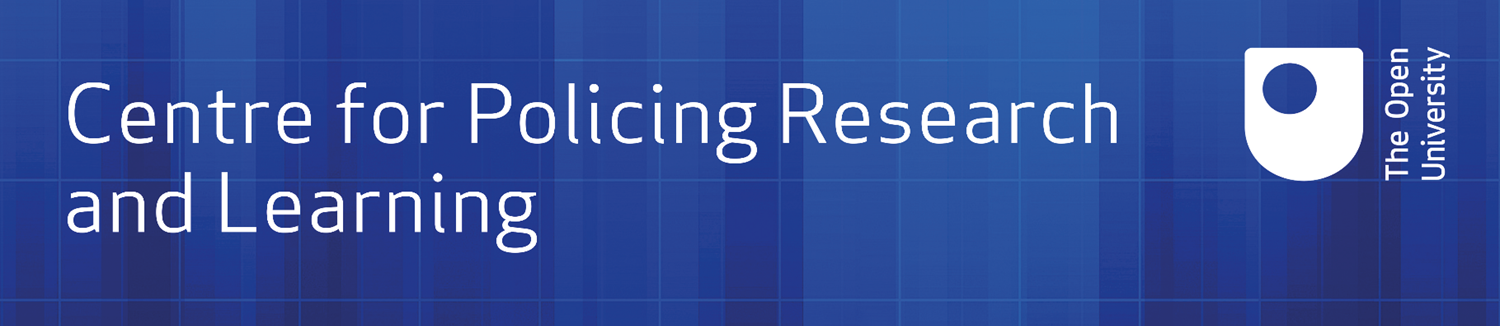 Bridging the research-practice gap in policing
Dr Nicky Miller, Director of Knowledge into Practice (CPRL)Jonathan Cumberbatch, Vice Chair of Staffordshire Police's Evidence Based Practice and Innovation BoardAdam Yates, DI Lead Support to Staffordshire Police's Evidence Based Practice and Innovation Board
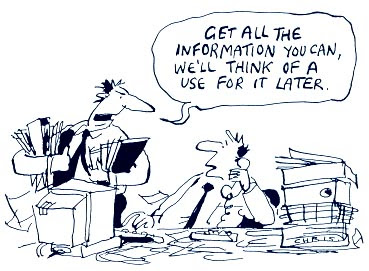 Why does it matter?
Professionalisation agenda with focus on evidence-based practice as part of the national curriculum for new recruits
EBP is about the creation, sharing and use of the best available evidence to inform and challenge policing policies, practices and decisions (College of Policing, 2014)
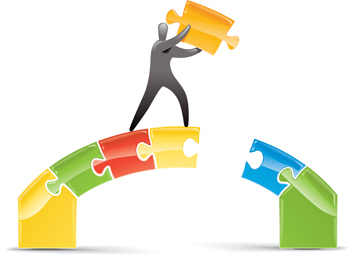 32% of social science academic research is never cited 
(Remler, 2016)
It takes 17 years for 14% of research to be implemented into practice
(Balas, 2000)
Research
Practice
Research-Practice gap is not unique to policing but covers many professions
(e.g. Bansal et al., 2012; Leach & Tucker, 2016)
Multiple studies report positive attitudes to research in a policing context but the research practice gap cannot be achieved by understanding attitudes alone 
(e.g. Telep, 2017; Fleming, 2017; Lumsden & Jackie, 2018; Kalyal, 2019)
Awash in theories, models and frameworks but still the gap persists…….
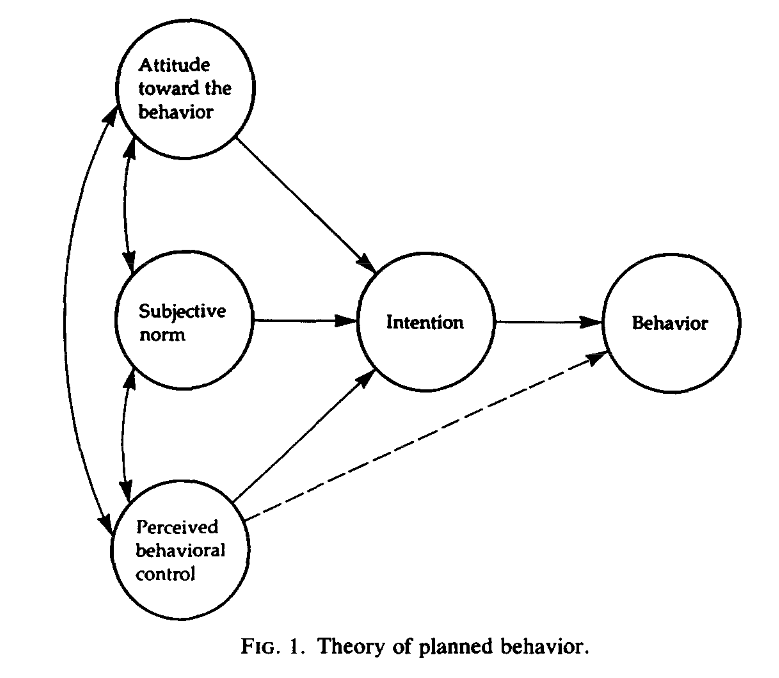 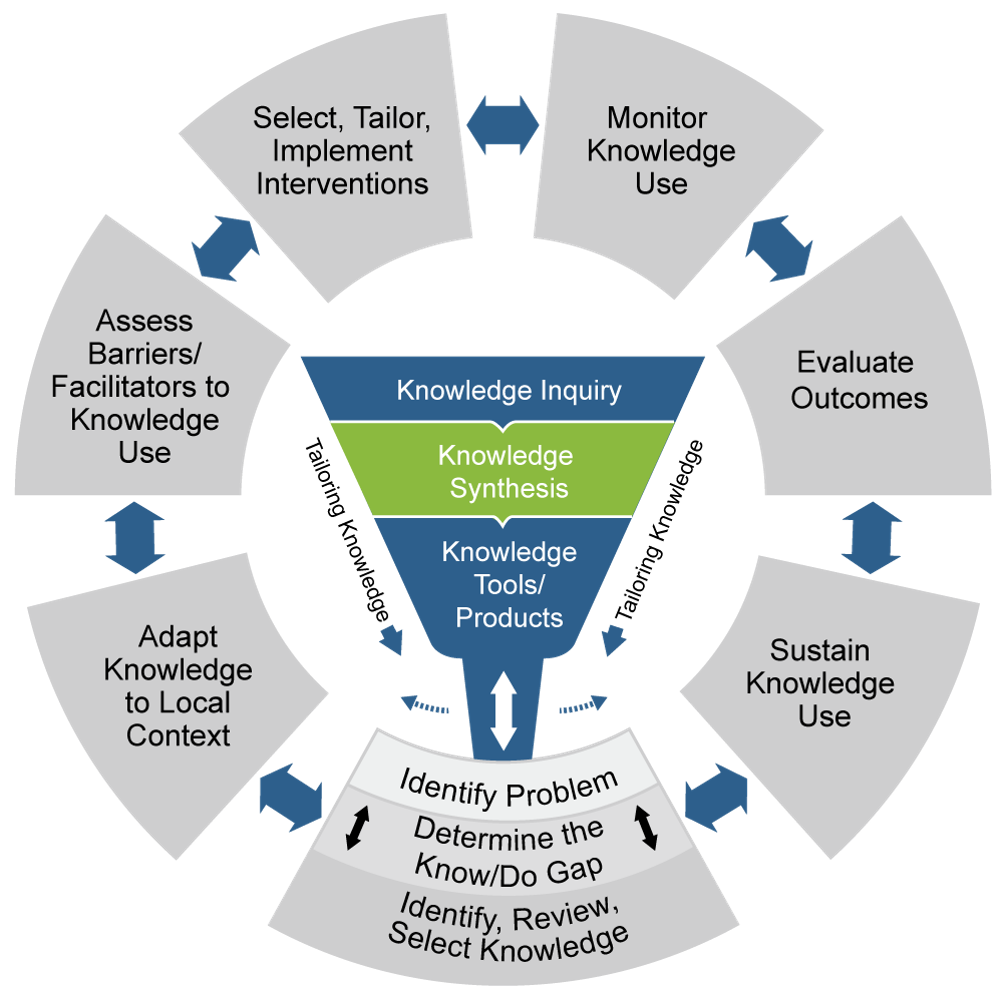 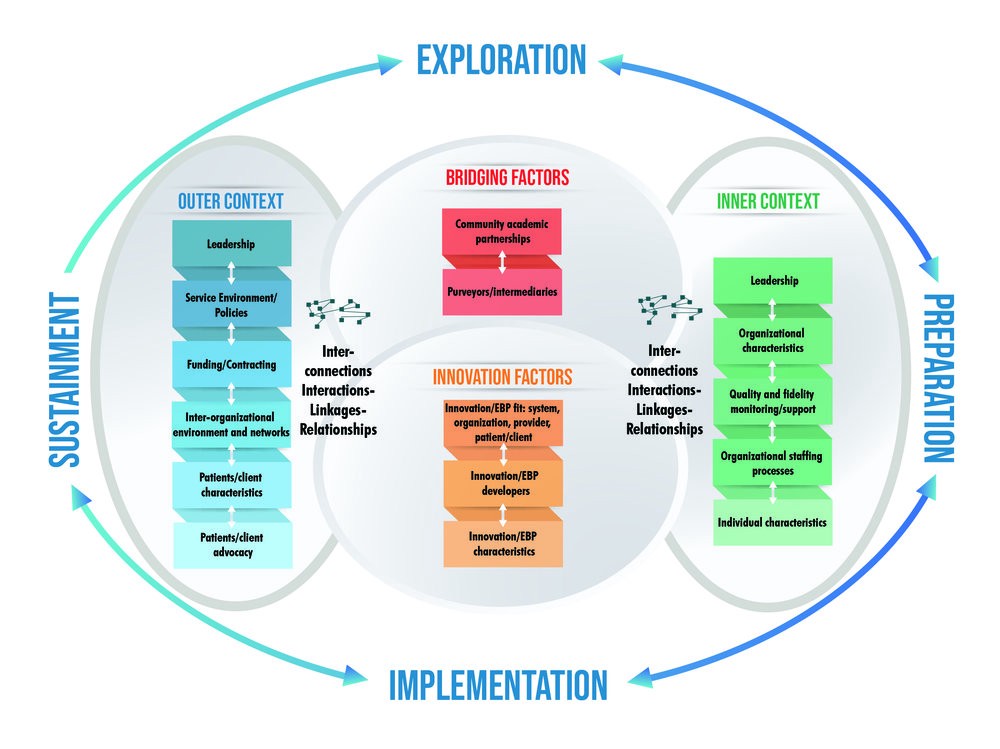 The Knowledge to Action framework Graham et al., 2006
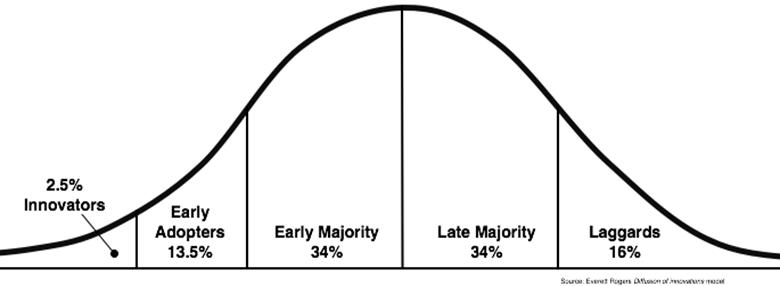 Diffusion of Innovation Theory, Rogers 1962
The EPIS Framework Aarons et al, 2011
Strifler et al., 2018 identified 159 knowledge translation theories, models and frameworks to inform Knowledge Mobilisation.
To move evidence-based interventions into practice, several strategies may be required.
Research into Practice and Practice into Research?
Surveys
Focus groups
Interviews
Mapping Kmob.
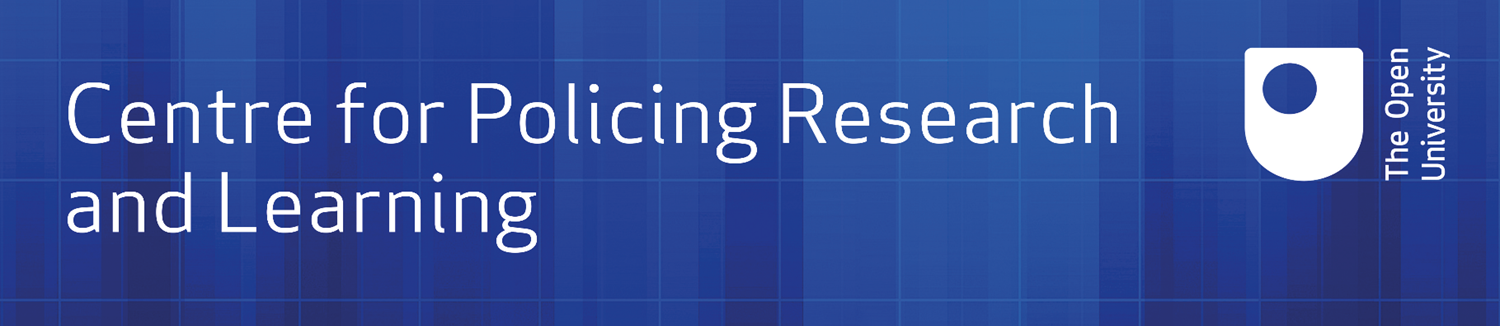 Ladder of Research Utilisation
(Landry, 2001a and b)
Barriers to research use operate at different levels:
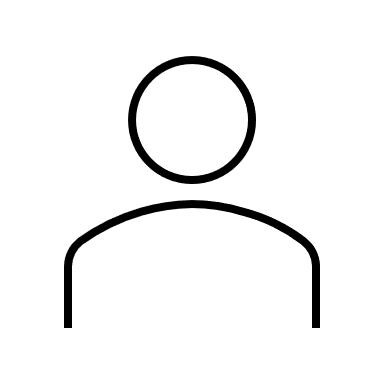 Individual
Organisational
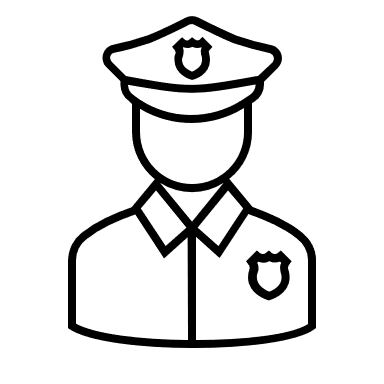 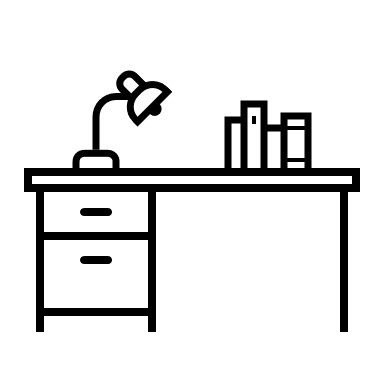 Research Quality
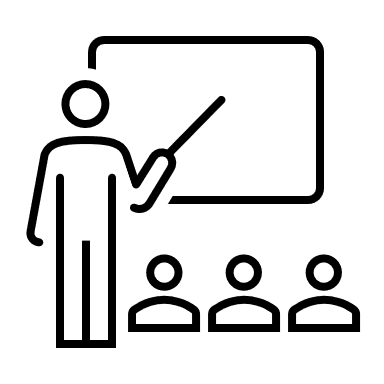 Presentation of Research
Barriers to Research Use
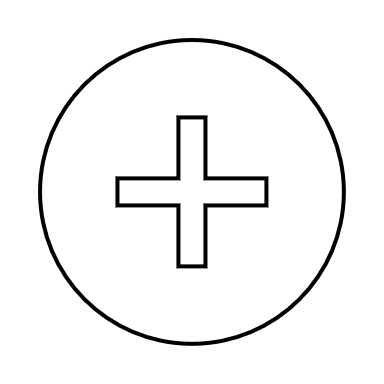 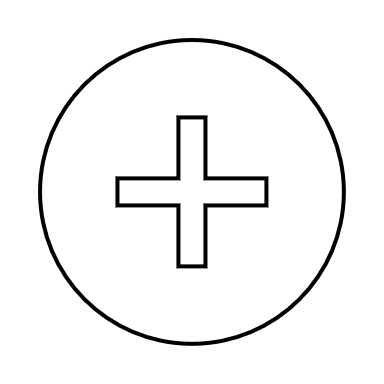 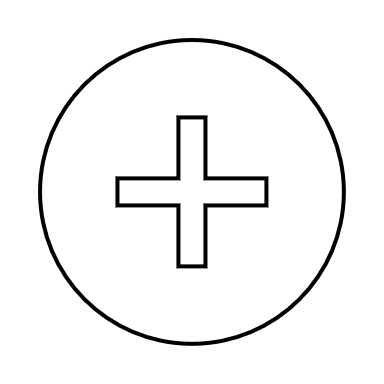 Research is not readily available  
Research is not reported clearly
Relevant literature is not compiled in one place
Statistical analyses are not understandable
Findings from research are not relevant to practice
)
Experience of collaborative research with police
of research process
Police unaware of research
Police isolated from knowledgeable colleagues with whom to discuss research
There is not a documented need to change practice through research
Police do not feel capable of evaluating the quality of research
Police are unwilling to change or try new ideas
Police see little benefit for themselves in research use
Police do not see the value of research to practice
)
Experience of collaborative research with police
Consideration of useful products to inform ways of working at outset of research process
Insufficient time on the job to implement new ideas
Inadequate resources to support the translation of research into practice
Not enough time to read research
No authority to change practice
Research results are not generalisable to local context
Senior leaders not supportive of implementation of research to practice
Supervisors will not cooperate with implementation of research to practice

)
Experience of collaborative research with police
Consideration of useful products to inform ways of working at outset of research process
Research reports are not  published  fast enough Research is not replicated
Research reports contain conflicting results
Research has methodological inadequacies
Conclusions drawn from research are not justified
It is hard to believe the results from research
)
Experience of collaborative research with police
Consideration of useful products to inform ways of working at outset of research process
67%
51%
68%
52%
69%
65.5%
61%
48%
58%
51%
Individual
Organisational
Research Quality
Research Presentation
Adapted from the Barriers Survey, Funk et al, 1991
Thematic analysis of barriers
“We’re constantly chasing the curve so in reality most people probably are too busy trying to get the job done to engage in any research.  We’re too busy reacting to do any planning”
“The professional expertise and the credibility of being a practitioner based in a force always seems to take precedent over academic research which is the problem that a lot of us have in trying to embed research into practice"
“Police officers often aren’t aware of the research being conducted” and “academic research and language is often not compatible with policing vernacular”
“senior leaders need to be held to account for not supporting or understanding research”
“an inability to adapt or alter current culture” & “suspicion of those conducting research… it is research for research’s sake, research for promotion”
“I don’t think that they have the confidence to recognise good research and/or challenge bad research”
“we do really good research…..but the way it falls down is the investment in the implementation or people coming out and really explaining how these things are supposed to be implemented“
Police Practice should be informed by:
31%
11%
6%
52%
90:10 split in favour of  professional experience
75:25 split in favour of research
50:50 split between research and professional experience
25:75 split in favour of professional experience
Based on Responses to Police Survey
Receptivity to research?

Personal attitudes
Research is important to policing 
I would change my ways based upon research
Research helps to build a scientific base for policing
Organisational
Behaviour
I use research to inform my tactics
Behavioural Intention 
I will use research to inform my next problem solving plan
Subjective norms 
My peers dismiss research
I’m not encouraged to use research in my decision making

Individual
Individual
Perceived behavioural control 
I would use research if I had to evidence it in my PDR

Theory of Planned Behaviour, Ajzen 1991
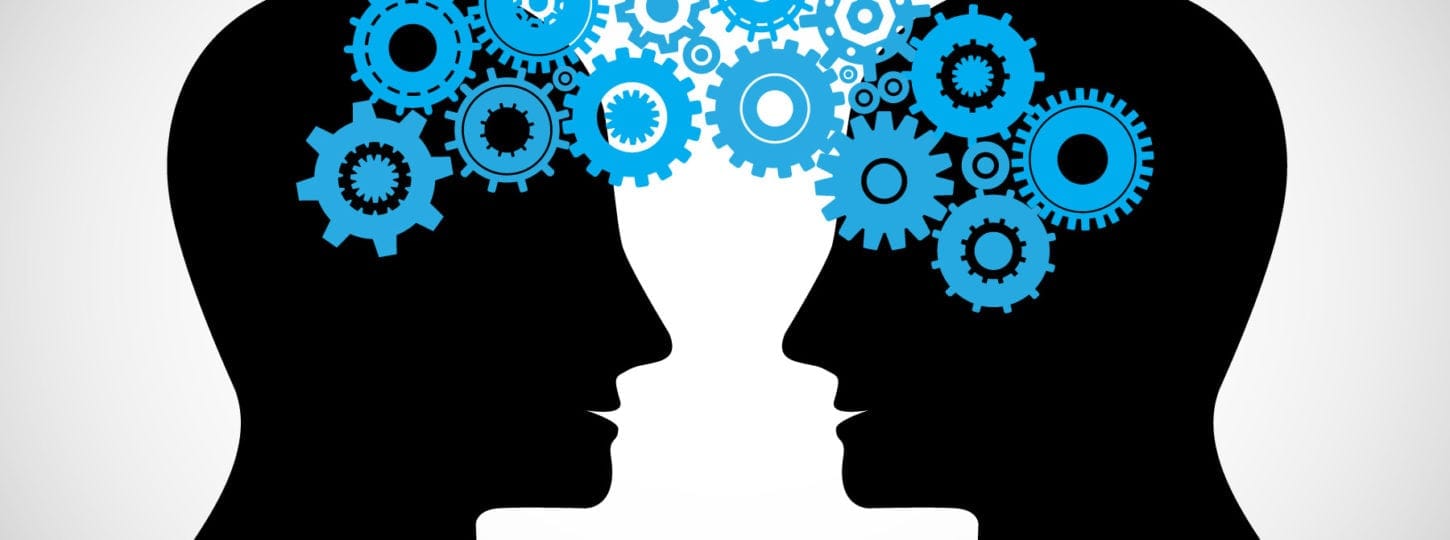 Intervention Mechanisms
Langer et al., 2016
Interactive Workshop Exercise
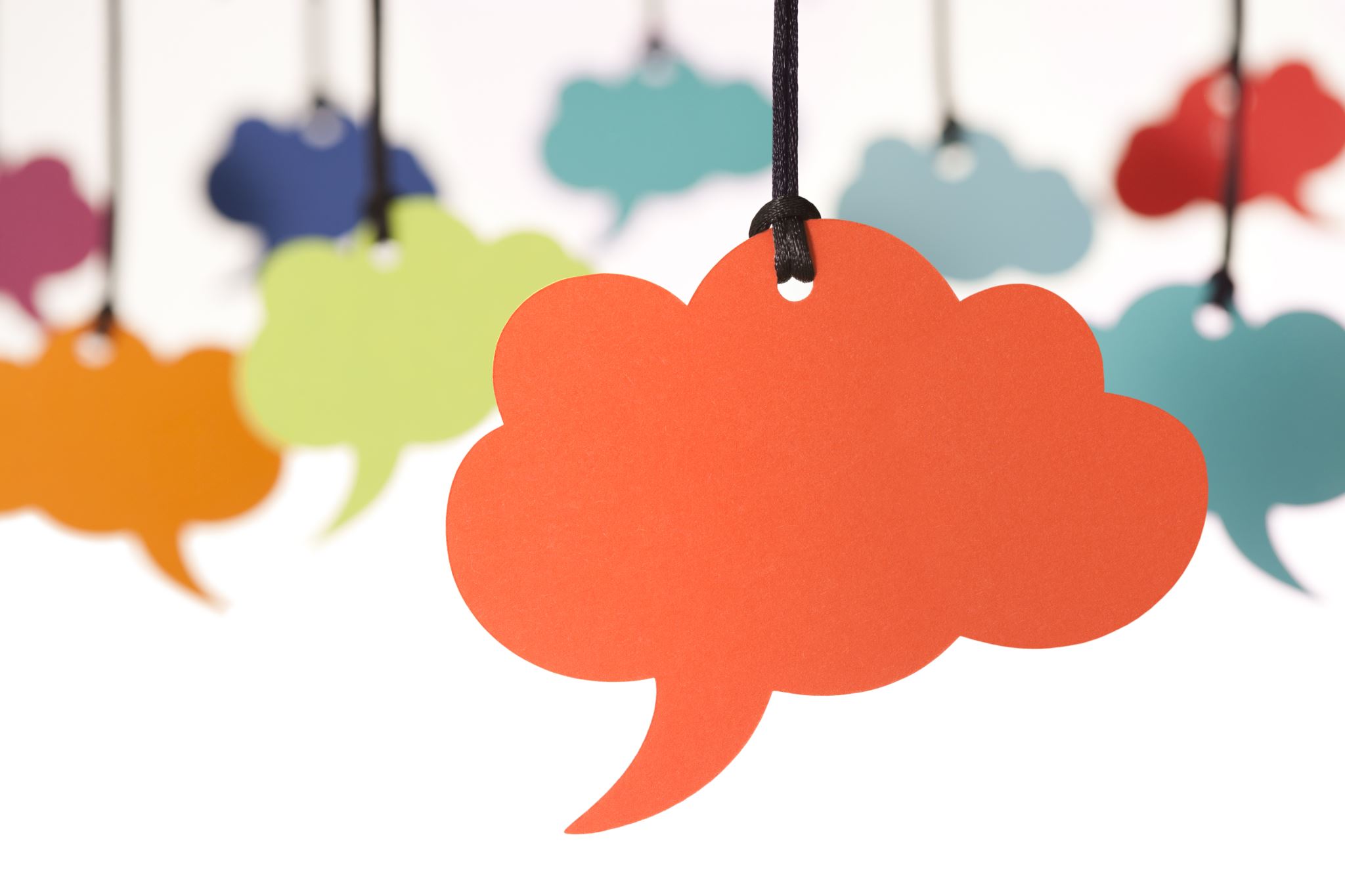 There are a series of flip charts spread around the room, each of which relates to each of the six intervention categories to help embed research into policing practice and decision-making
Using your sticky notes, please jot down 1 idea or example per sticky note of what could be done in force against each of these.  Place your ideas on the relevant flip chart
Discuss and share ideas
Using the coloured dots please indicate which of these you think might be the most realistically achieved AND  have the most impact
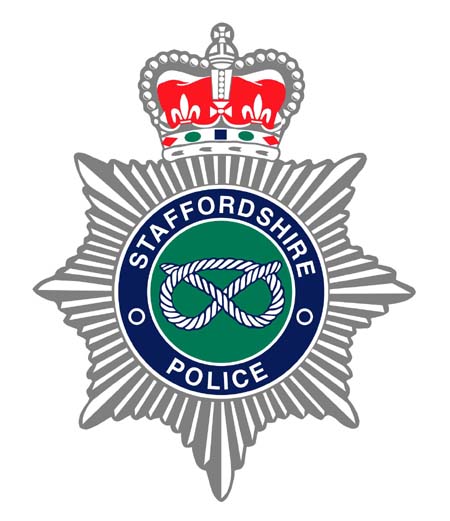 Case Study: Staffordshire Police
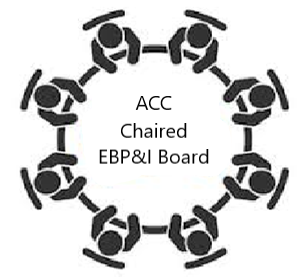 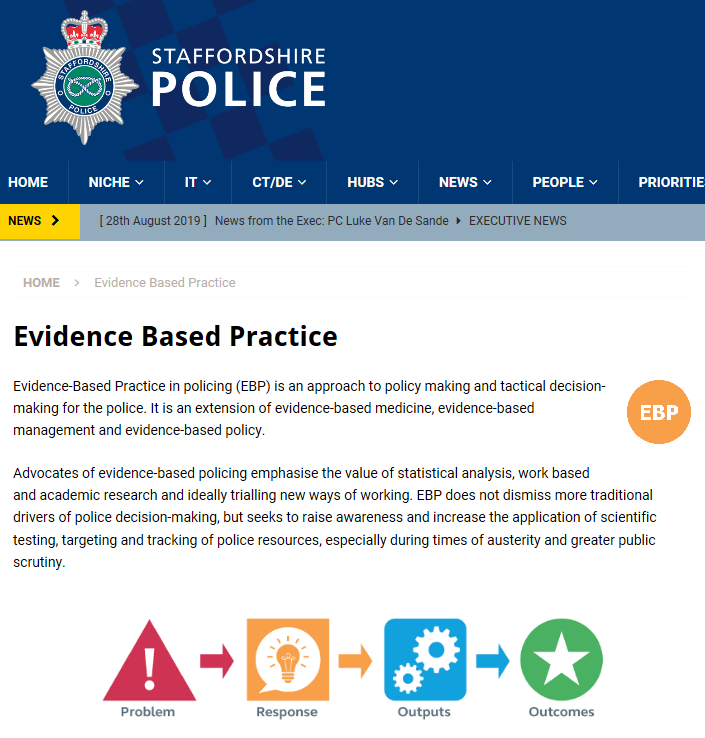 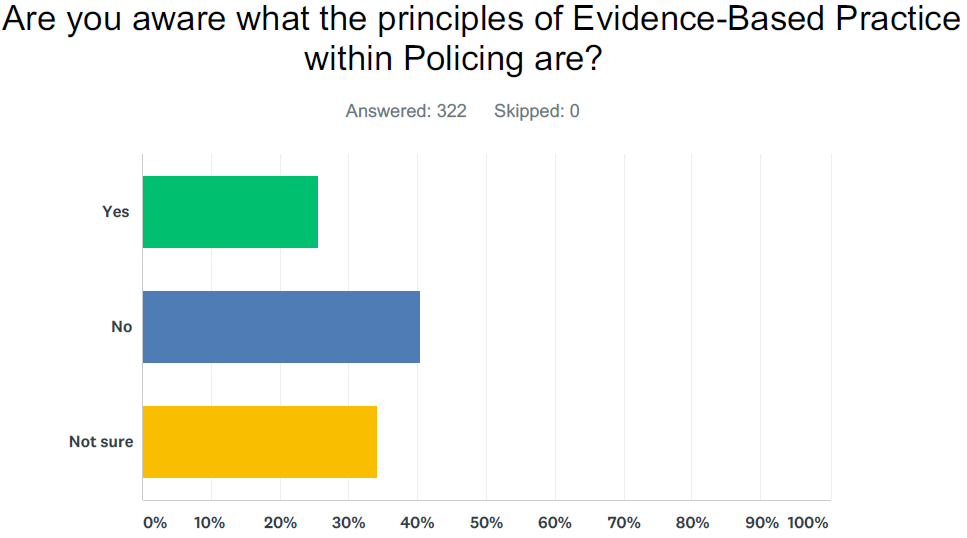 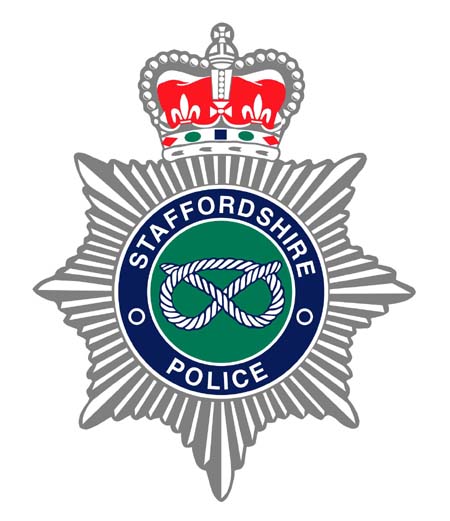 Staffordshire

Evidence Based Practice
and Innovation

2019 – 2023


Traction - EBP into Policing

Vs

Functional Delivery
ToR
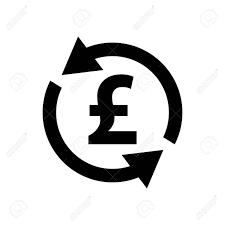 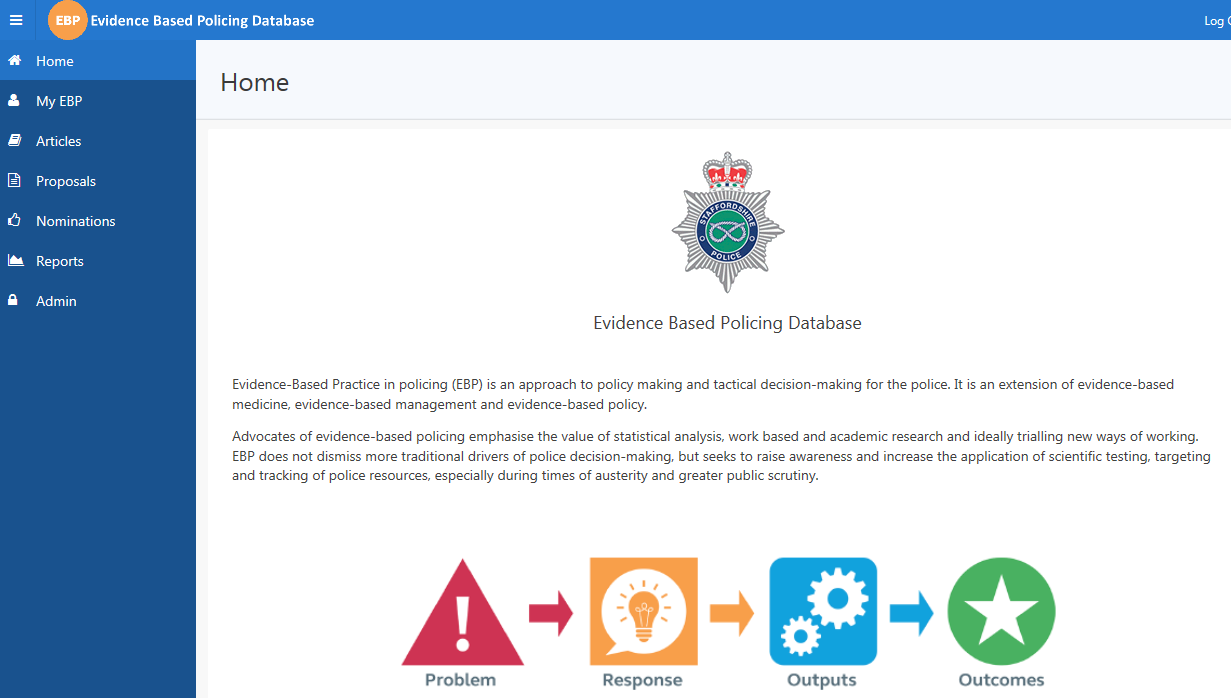 Benchmarking
Academic Partners
Email & Twitter
Internal Comms
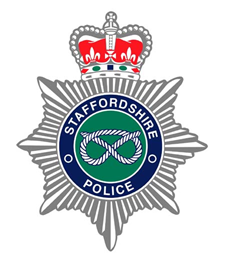 EBP – 4 Year - Journey
Board Launch
CPD – Moderate Interest
EBP Set-Up
Rotating Door of Chairs
Diminishing Board Attendance
PEQF
Research
Recruitment
IA
ISA
OU - CPRL
Internal
Bursary
EBP into Policing Review
External
Bursary
Budget
Science & Technology in Policing
Academic
Partnerships
Recruitment
of Interested
People
Chair – 
Continuity
2023
2019
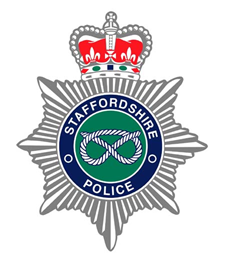 OPERATIONALISING EBP – ACTION PLAN
Work Shops – attending – EBP Chair, L&D, Organisational Learning, CoP, Interested Parties, OU CPRL
Awareness – building awareness and attitudes
Agree - building mutual understand and agreement. Breadth and depth of research priorities for Staffordshire
Interaction
Access & Communication
Skills
Structure and Process
Research into practice interventions
Mechanisms
Awareness
Named EBP leads who promote research evidence through alerts, portals and emails
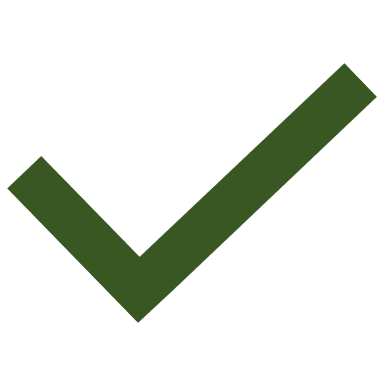 01
02
03
04
05
06
07
01
EBP and research evidence not a priority for many forces
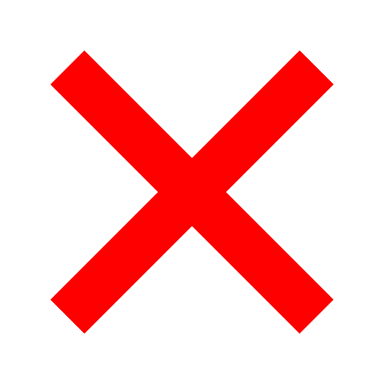 Structure & Process
Interaction
Access & Communication
Use Evidence Champions, PCDA students, internal sponsors, senior leadership to actively promote research and encourage its use.
Host force research exhibitions showing impact; workshop demonstrations
Consider researchers in residence
Agree
Skills
Awareness
Placeholder
Awareness
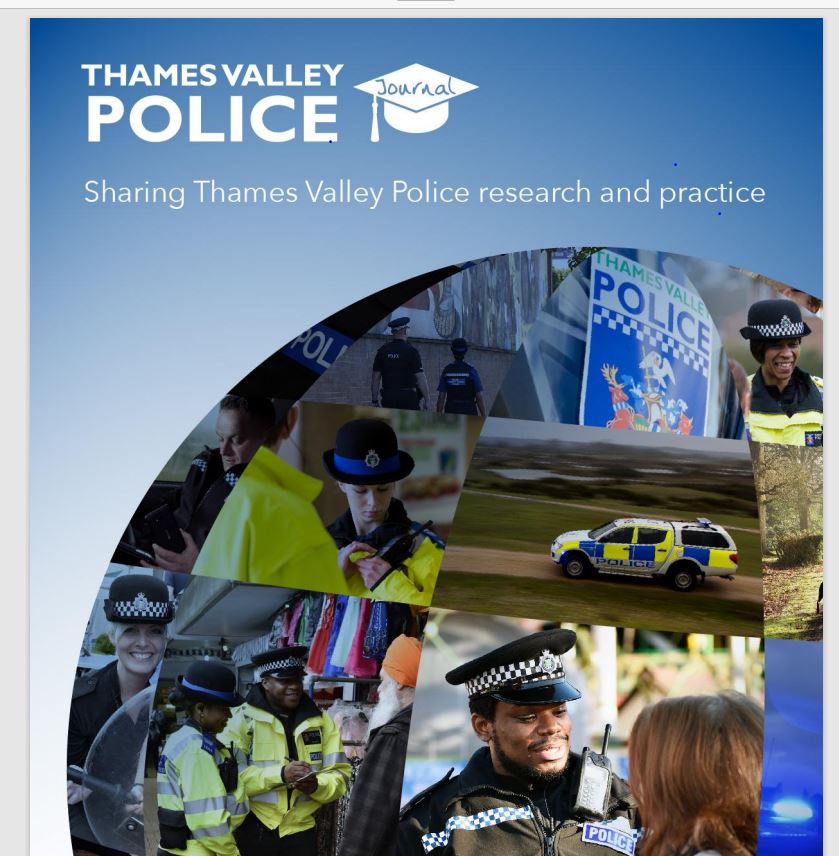 Awareness - building awareness and positive attitudes towards research evidence use
“The purpose of the Thames Valley Police Journal is to ensure the diverse range of academic work undertaken within the organisation is captured and shared to inform the evidence based development of policy and practice.”
[Speaker Notes: This is not an academic journal, but a practitioners journal with articles written by a range of officers with varying levels of academic experience, and it is all the better for that. Evidence based policing is not a purely intellectual exercise; it is a way of thinking which asks those in all ranks and roles to consider: What do we know about what works? How can I apply that to my day to day work for the benefit of the public? Where are there opportunities for me to help better understand what works and to share that with others? No single piece of research can hold the solution to what are often complex problems, but by sharing our work we hope to make our contribution to the growing body of knowledge which informs police practice now and in the future 
The purpose of this journal is, at least, three fold.1. Those engaged in academic research in the Thames Valley to be able to share that work with colleagues across the force and further beyond. The sharing and debating of ideas is the fuel which allows the research base to grow. 2. To encourage people to bring those thoughts together more formally and share them – so the journal provides space for literature reviews and discussion pieces to allow ideas to be explored and developed more fully. 3. To encourage an evidence based approach throughout the organisation, and the sharing of those thoughts and experiences. There is therefore part of the journal dedicated to sharing the experience applying an evidence based approach to operational policing]
Research into practice interventions
Mechanisms
Agree
Partnerships between forces & academia
EBP Boards with academic reps
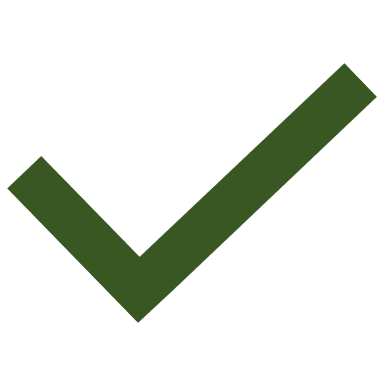 01
02
03
04
05
06
07
01
Reactive to research requests, usually driven by academics
Force research portfolios very broad
Cooperating rather than collaborating
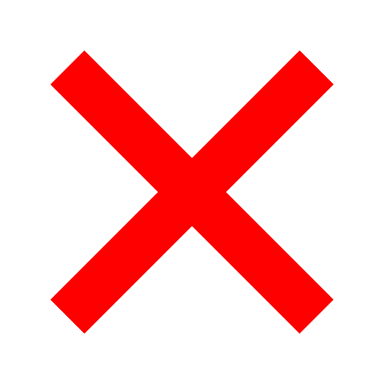 Structure & Process
Interaction
Access & Communication
Agree
Skills
Awareness
Placeholder
Explore ways to narrow down force research portfolio to enable key knowledge gaps to be filled AND to operationalize research  
Proactive horizon scanning to inform research portfolio
Collaborate with researchers
Awareness
Research into practice interventions
Access & Communication
Mechanisms
Targeted emails (segmentation)
Research repositories
Use of available national resources
EBP Champions
Range of products from research – briefing papers; posters; infographics
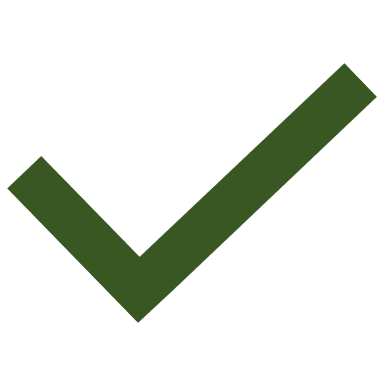 01
02
03
04
05
06
07
01
Inconsistent / ad hoc communications
Provide opportunities but no tracking of engagement and impact
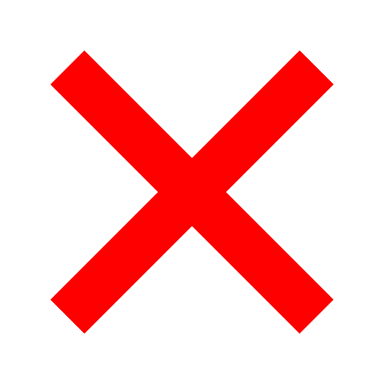 Structure & Process
Interaction
Access & Communication
Agree
Skills
Awareness
Placeholder
Awareness
Develop mix of online, hybrid and F2F events that include regular, frequent and bite sized sessions
Work with researchers to develop actionable messages from research
Consider a suite of ‘pull’ interventions
Access and Communication - Providing communication of and access to research evidence
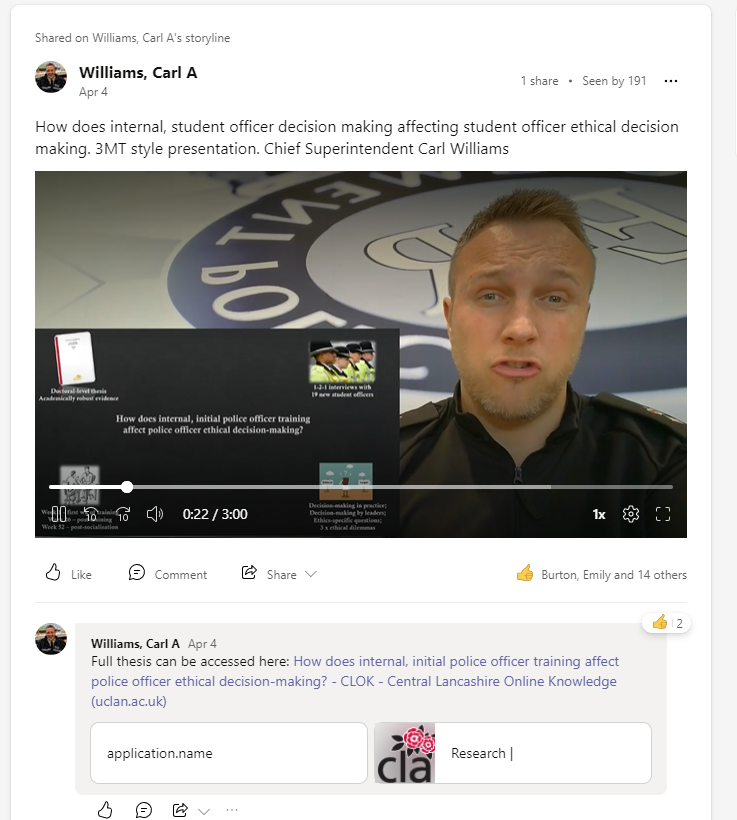 Gwent Police – production of 3-minute film clips 
available force wide to all staff for those that do well
in their undergraduate dissertations and/or 
for those that conduct any post-entry academic 
qualification with the force.
Thanks to Carl Williams
Research into practice interventions
Interaction
Mechanisms
Work with academia to produce research 
Opportunities for interaction through SEBP, Knowledge Hub, CPRL etc.
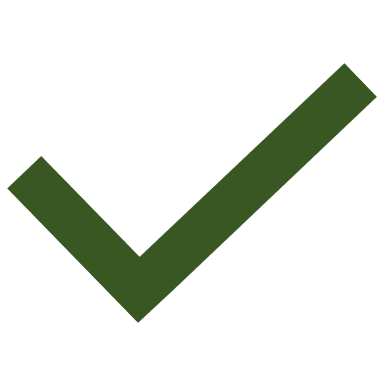 01
02
03
04
05
06
07
01
Internal links with L&D and POP teams (although inconsistent)
Attendance at networking events (online and F2F) but limited follow up
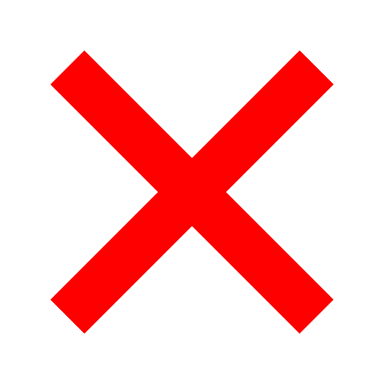 Structure & Process
Interaction
Access & Communication
Engage student officers & explore use of masters’ students
Standing MOUs & data sharing 
Resident researchers & practitioner fellows
Consider level/type of Force representation at partnership meetings
Work across force departments
Agree
Skills
Awareness
Placeholder
Awareness
Research into practice interventions
Mechanisms
Skills
Research skills built into PCDA and demonstrated through Year 3 project
Opportunities for senior level staff to develop research skills
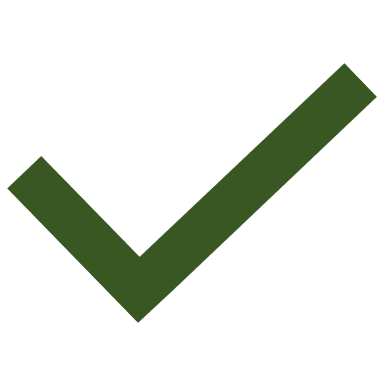 01
02
03
04
05
06
07
01
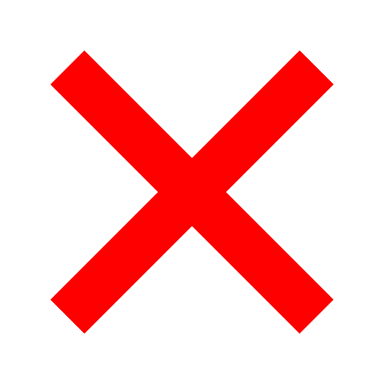 Lack of opportunities for development of research skills of other officers & staff
Structure & Process
Interaction
Access & Communication
Agree
Skills
Awareness
Placeholder
Work with academic partners to develop research skills programme
Lunch & Learn sessions
Awareness
Research into practice interventions
Structures & process
Mechanisms
EBP/Research Governance Boards
Structures in place to co-ordinate and track research projects
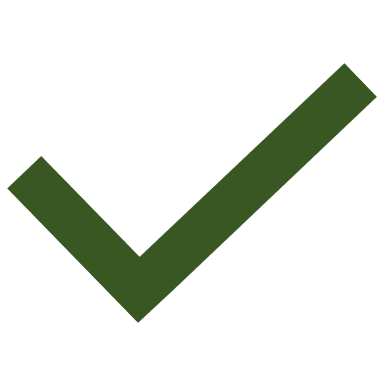 Senior leadership support (but varies)
Lack of structures and process to monitor use & impact of research
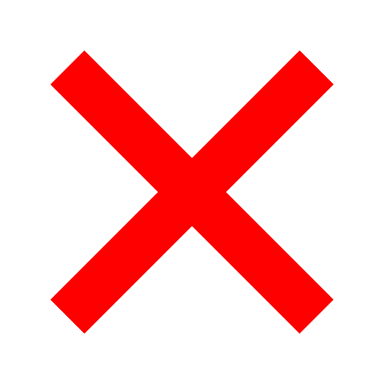 01
02
03
04
05
06
07
01
Structure & Process
Balance involvement against implementation
Ensure processes & resources in place to translate & operationalise research 
Allocate an internal sponsor to combat ‘Board ping pong’
Senior leaders to demonstrate behavioural norms
Realise the impact of research
Interaction
Access & Communication
Agree
Skills
Awareness
Placeholder
Awareness
Any Questions?
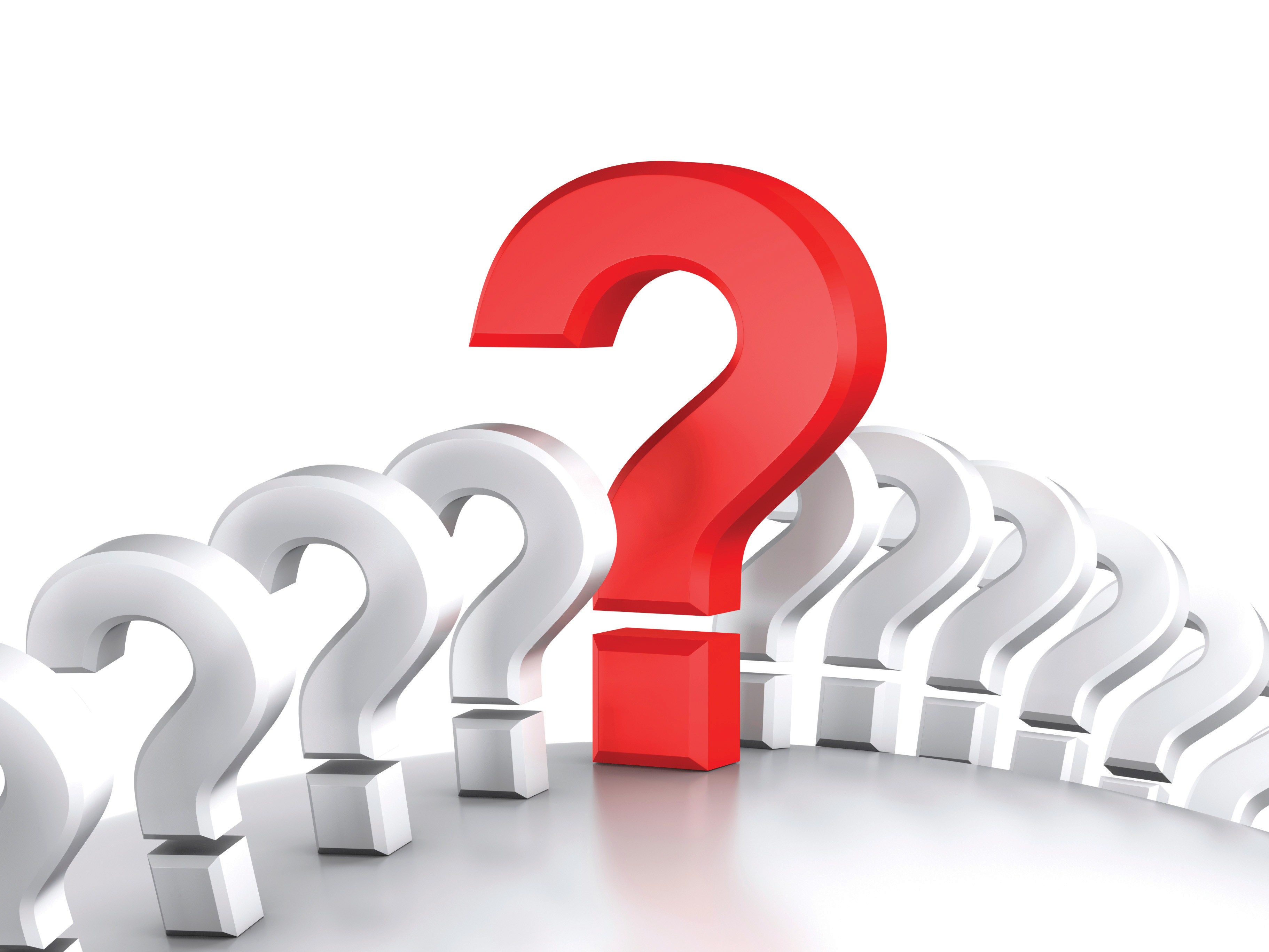 Nicky.Miller@open.ac.uk 
Jonathan.cumberbatch@staffordshire.police.uk
Adam.yates@staffordshire.police.uk